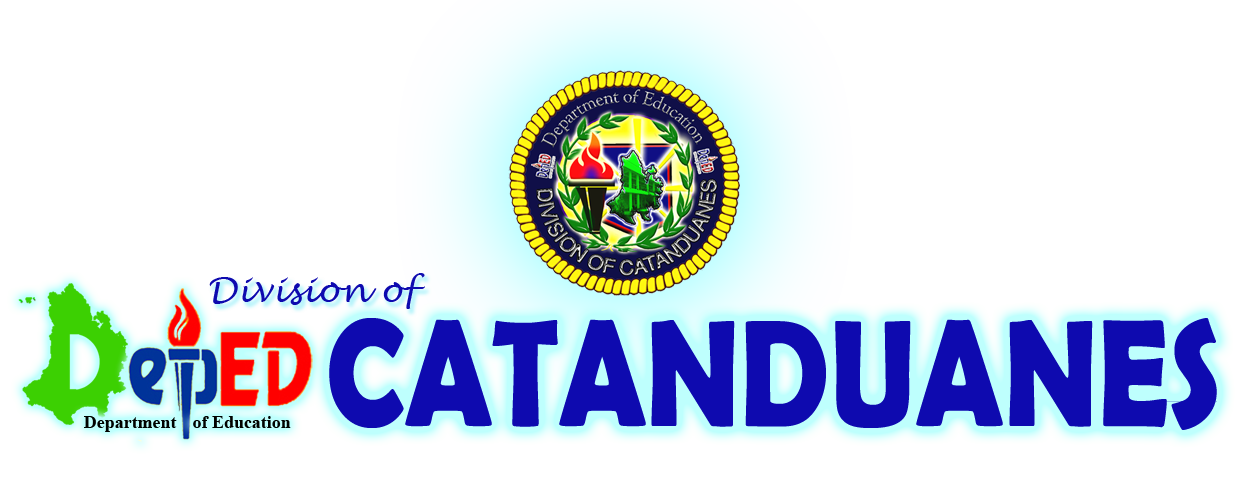 Report of Deped Catanduanes 
Website Accessibility to Users 
as of November, 2013
Efren T. Gurrobat
Division ICT Coordinator
Secondary Schools
Computer Units Used in School to Access the Website
Internet Connection Used
Number of Times Browsing the Internet Per Week
Strength of Mobile Phone Signal
Strength of Broadband Signal
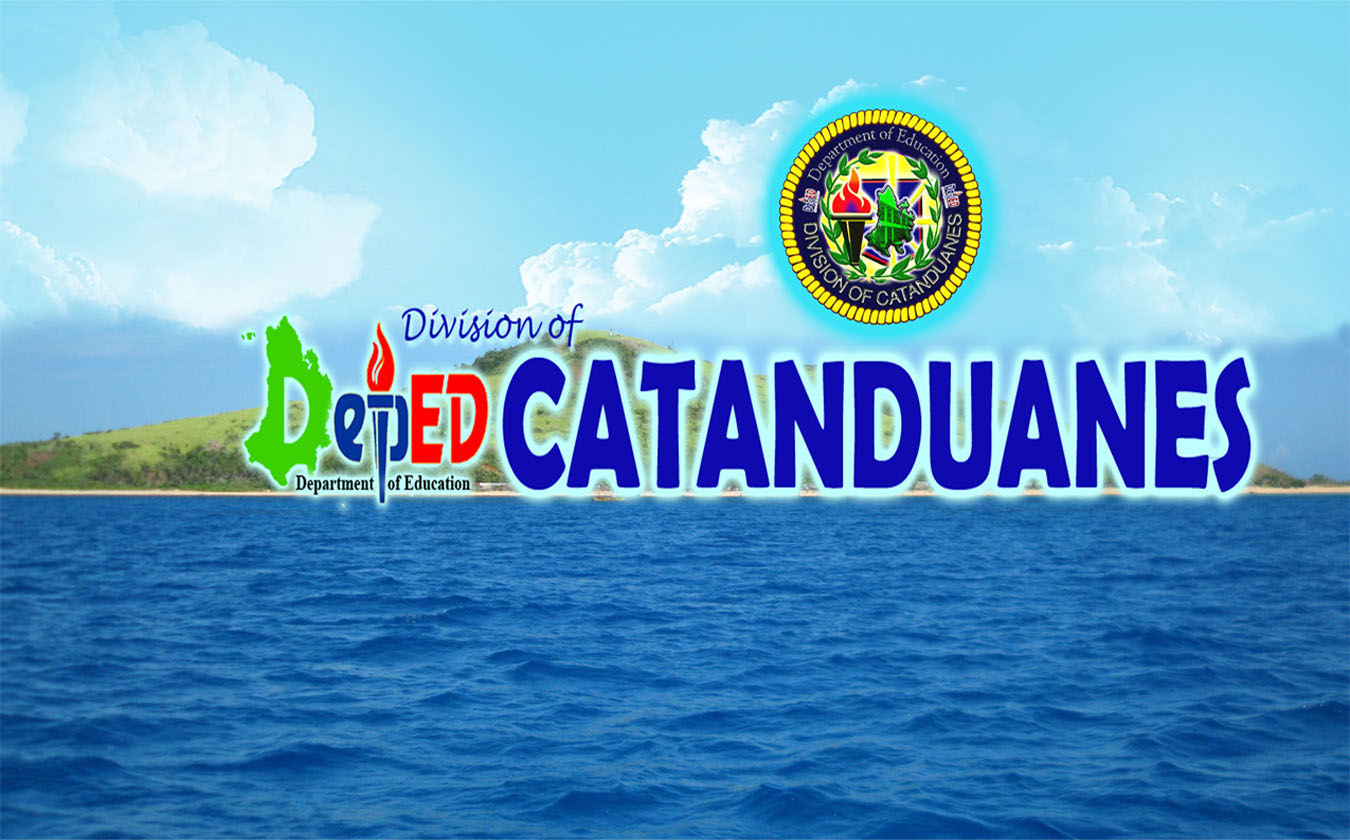 Elementary Schools
Computer Units Used in School to Access the Website
Internet Connection Used
Number of Times Browsing the Internet Per Week
Strength of Broadband Signal
Strength of Mobile Phone Signal